Fizičko zlostavljanje
Fizičko zlostavljanje se odnosi na namjerno nanošenje ozljeda djetetu od strane roditelja ili odraslih osoba, ili na nesprečavanje istog od strane osoba koje za to znaju.
.
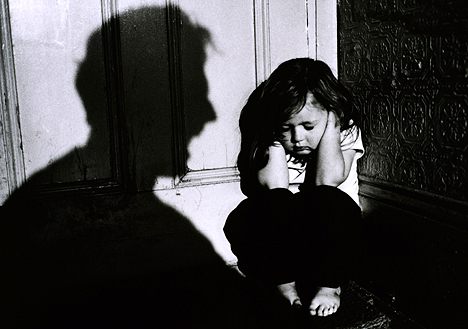 Podaci SOS telefona u Zagrebu za 2002. godinu načinjeni prema telefonskim pozivima pokazuju: u 75 posto slučajeva zlostavljane su žene, 16 posto djeca, pet posto starije osobe i četiri posto ostali.
Roditelji tuku djecu kada su ljuti. Time pokazuju djeci da je nasilje jedan od načina na koji je u redu ispoljavati ljutnju.
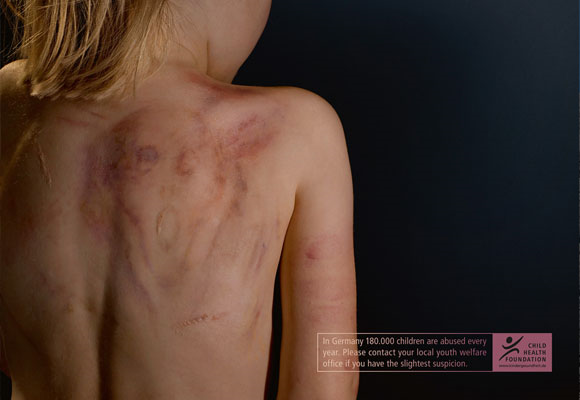 Najrašireniji oblici emocionalnog zlostavljanja su:• Odbacivanje - dijete se ignorira, govori mu se da je inferiorno ili beskorisno, obezvrijeđuju se njegova razmišljanja ili osjećaji i sl.• Ponižavanje - vrijeđanje, ismijavanje, imitiranje djetetovih nedostataka, vikanje, psovanje, ponižavanje pred drugima i sl.• Ignoriranje - zakašnjelo reagiranje na djetetove potrebe, ne pokazivanje naklonosti i nježnosti prema djetetu, s djetetom se razgovara samo kada je to nepohodno i sl.• Manipuliranje - manipulacija djetetovim osjećajima u svrhu rješavanja nekih problema roditelja. Vrlo često se događa tijekom razvoda braka.
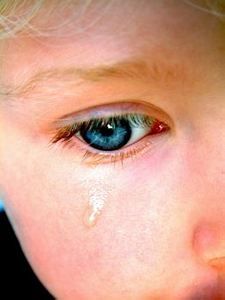 KRAJ
Iva Burđelez,Lucija Korić,Ana Guljelmović,Josip Simović